随文练笔 提高学生写作能力                  ----焦溪小学 翟彩虹
我国著名教育家叶圣陶说过：“语文教材无非是个例子，凭这个例子要使学生能够举一反三，练成阅读和作文的熟练技巧。”
一、核心概念：
      随文练笔，即课堂练笔、小练笔。它紧紧地跟随阅读教学，是以课文内容为素材，进行言语实践的迁移过程。
二、意义：
  它不仅大大提高了阅读教学中写的密度，从而极大提高了语言文字训练的强度，而且学生在练笔过程中舒展心灵，彰显个性，习作兴趣大增，真可谓一箭双雕。
三、随文练笔的切入点
1、练在知能转换处
语文知识转换为学生的能力，是《课标》中提出的语文教学的重要目标之一。一堂成功的语文课，就是通过解读理解教材，了解作者的写作目的，掌握文章里包含的写作方法，获得写成文章的思路，取得能力上的提高。
三、随文练笔的切入点
2、练在情感交融处
在小学语文教材中，很多课文都有很强的情感性，语文教学不仅要体现工具性，也要体现人文性。这样，才能让学生在习得语言的同时进行人文元素的熏陶。我们要在阅读教学时抓住文本的“动情点”引导学生进行有效的随文练笔。
三、随文练笔的切入点
3、练在文章精彩处
语文教材文质兼美，语感鲜明。对于文本中出现的经典、精彩的语段，教师除了引领学生反复诵读感悟，还要巧妙地抓住这一语言学习的“点”进行练笔。“他山之石，可以攻玉”，让学生在潜移默化中积累语言、积淀语感，掌握写作方法。
三、随文练笔的切入点
4、练在情节空白处
课文在描写和叙述中，常在某些地方留有许多空白，作者“言虽尽而意无穷”， 在阅读教学中，教师要巧妙地引导学生在这些空白处，对课文内容进行想象填补，使学生由感悟语言文字向情感流露转化。
三、随文练笔的切入点
5、练在文本拓展处
好多文章往往是言已尽而意未尽，有一种余音绕梁之感，这种“余音”正是作者没有言尽的地方，这“余音”给学生留下了练笔的机会，此时此刻让学生延伸情节，补充结局，对深化理解原文，培养学生发散思维能力和创造思维能力颇有益处。
感谢您的聆听！
[Speaker Notes: 模板来自于 http://docer.wps.cn]
四、随文练笔的训练策略
(一)照样仿写-----借他人之长，写自己的文章。
教育家克鲁普斯卡娅说：“模仿对于儿童，正如独立创造对于成人那样同等重要。” “模仿就是学习，模仿是儿童的天性，模仿是儿童发展的基本途径之一，模仿可以使儿童由不自觉到自觉，由无意识到有意识。”
四、随文练笔的训练策略
(一）照样仿写-----借他人之长，写自己的文章。
1、仿经典句式
苏教版第九册练习3中的一篇散文《幸福》,用诗一般的语言、排比段的形式向我们描述了树的幸福、桥的幸福、蚕的幸福,告诉我们幸福不在于索取,而在于奉献。这首诗的结构和语言十分适合学生仿写。
仿写:河流的幸福,在于用自己清澈的河水,浇灌两岸的田地,献给人们粮食和瓜果。所以,河流里的浪花在欢乐地唱歌。蜜蜂的幸福,在于辛勤地采集芬芳的花粉,为人类酿造出香甜的蜜。所以,蜜蜂整天欢乐地在花丛中舞蹈。小鸟的幸福,在于给树捉虫子,使树木茁壮成长。所以,鸟儿为人们奉献悦耳的歌曲。幸福,不在于索取,而在于奉献。奉献方使心灵快乐!
萧红的《我和祖父的园子》中有一段文字描绘园子是一个自由的天地的句子：花开了，就像花睡醒了似的。鸟飞了，就像鸟上天了似的。虫子叫了，就像虫子在说话似的。一切都活了。
     ……
学生就模仿这样的语言写了很多的动物、植物在园子里的状态。比如蝴蝶飞来了，就像蝴蝶在跳舞似的；小鸟叫着，就像是小鸟在唱歌似的，蚕儿愿意吃桑叶就吃桑叶，愿意吐丝就吐丝，竹子愿意破土就破土，愿意生长就生长，哪怕是顶住了月亮也没有人管。
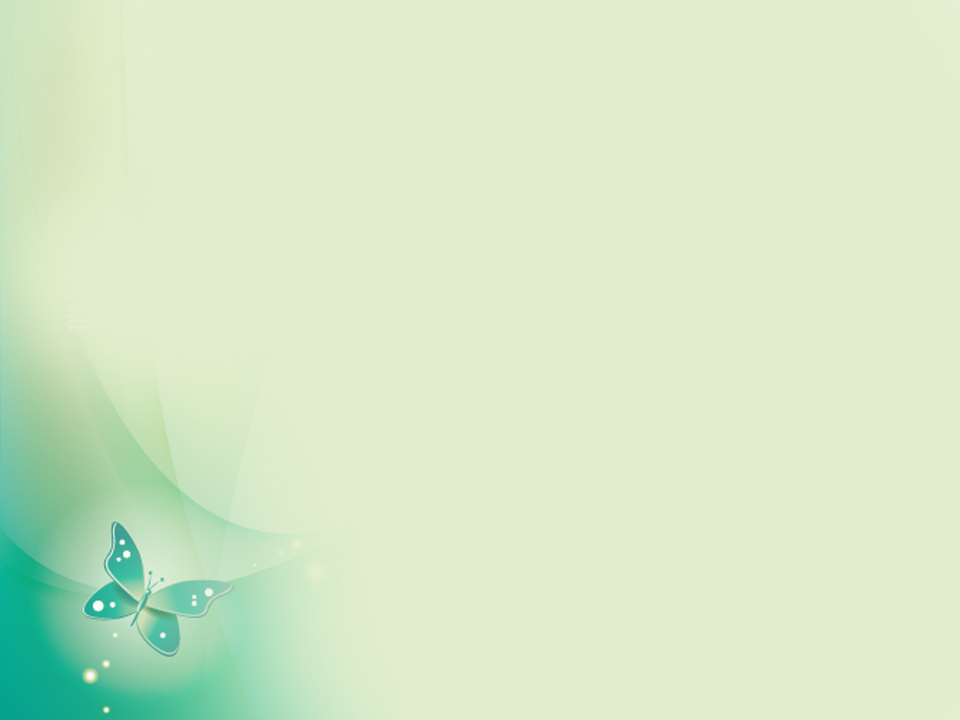 四、随文练笔的训练策略
（一）照样仿写-----借他人之长，写自己的文章。
2、仿谋篇布局
正确的谋篇布局能防止作文时结构松散、条理混乱。教师要精心选择教材中具有明显结构特征的精彩片断或篇章,引导学生分析、理解其构思布局以及段与段之间起承转合的方法,找出规律,仿其形,写己心,进行形式多样的模仿训练,日积月累,自能“守得云开见日出”。
四、随文练笔的训练策略
（一）照样仿写-----借他人之长，写自己的文章。
3、仿新颖立意
庄子说:“语之所贵者,意也。”文贵立意,就是要从一滴水中见阳光,于一片叶中见精神,要见微知著。教师要用好立意高远的教材资源,使学生通过模仿,学会要从不同角度去思考主旨,不落俗套。
一位学生在练笔中写道:“绿叶一生默默无闻,朴实无华。活着,为鲜花增添色彩;死了,为大树化作养料。它的一生,是无私奉献的一生。世间有千万片绿叶,也有千万似绿叶般的人。我也愿做一片绿叶,为他人、为祖国默默奉献自己的一切!”小作者由物及人,赞扬了无私奉献者的精神,更由此树立“愿做绿叶”的理想,中心明确,立意深远。
四、随文练笔的训练策略
（二）灵动补白---补出孩子灵动的火花。
爱因斯坦说：“想象力比知识更重要。因为知识是有限的，而想象力概括着世界的一切，并且是知识的源泉。” 很多作者常常运用“空白”的艺术，把一些内容留给读者自己,召唤读者想象的未定的意蕴空间。教学时，让学生填补出这些空白，对全面完整把握内容，披文入情，具有重要意义。
四、随文练笔的训练策略
（三）真情表达----情到深处，写心动的一霎那。
语文教材中的一篇篇课文都是因“情”而作，字字句句都浸透着作者的“情”，流动着作者的“情”。教师根据写作目的，为学生提供一个有益的启示、一个激发灵感唤起写作冲动的具体情境，使他们通过实际的体验，唤起兴趣，自然就有话可说。因此，教师要善于抓住这个情感交融的好时机进行练笔，找出能深化文本的“情感点”，精心设计写的话题，让学生有话可写，有情可抒。
四、随文练笔的训练策略
（四）改写式练笔——习出无穷乐趣
每一册语文教材中往往交叉着多种文体，相同的内容经过不同体裁的表述，所收到的阅读感悟是不同的。灵活地指导学生进行文体的转换和改写，不仅加深了学生对课文的理解和感悟，而且可以使学生掌握不同体裁的写作技巧，极大地提高学生的写作能力。
在训练的过程中遵循一定的原则：
   一、坚持因材施教。
   二、坚持以学生为本。
   三、以激励为主。
在阅读教学中，把小练笔的训练当作一个重要的教学目标去落实，因文而宜，找准课内小练笔的切入点，积极引导学生多角度，全方位的思考，阅读教学后进行仿写，续写，改写等，趁热打铁，进行读写的迁移，是练习写作的最好时机。这不仅是卓有成效的吸收，内化，积累知识的过程，而且是由此及彼，举一反三的能力提高过程。让学生在读写训练中，获得一种新认识，养成一种良好的习惯，为今后全面提高学生的语文素养奠定了基础。
感谢您的聆听！
[Speaker Notes: 模板来自于 http://docer.wps.cn]